Etiqueta para pegar en Turrón y Mani 25 Gramos
Hoja-Papel A4/Carta
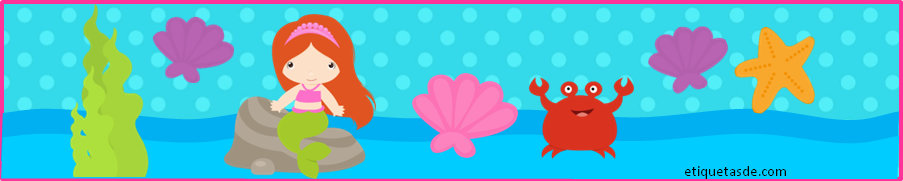 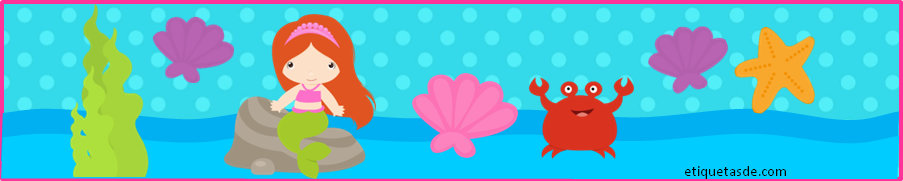 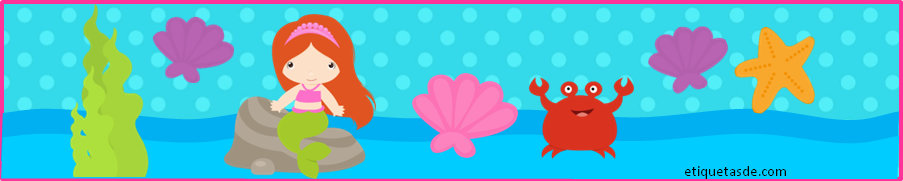 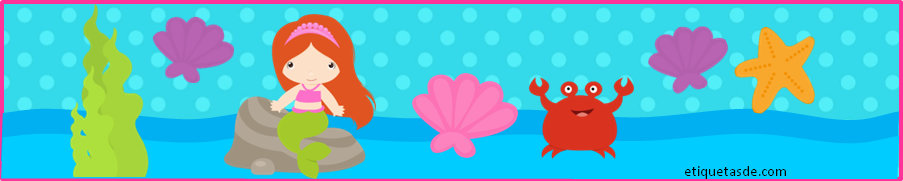 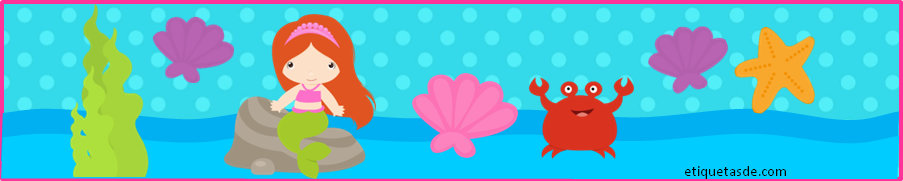 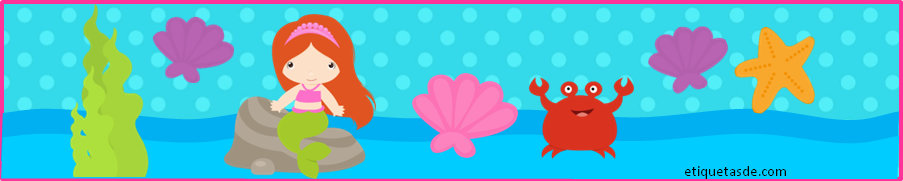 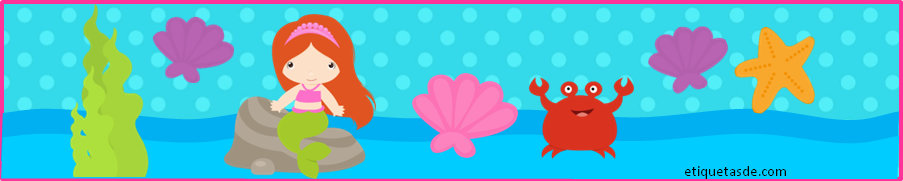 Nombre
Nombre
Nombre
Nombre
Nombre
Nombre
Nombre
etiquetasde.com